KORONAVİRÜS SÜRECİ ve YENİ HAYATA UYUM
Yeni normal düzende bizleri neler bekliyor?
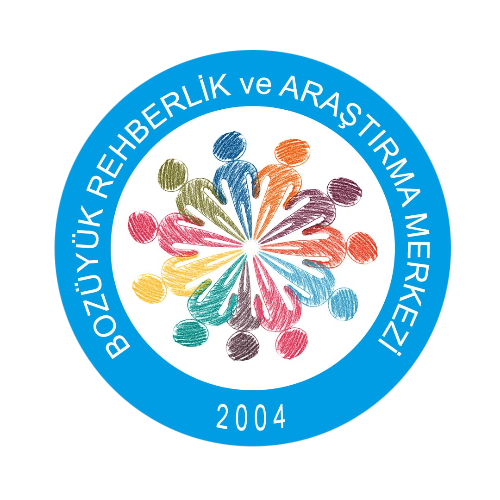 İÇERİK
Koronavirüs nedir?
Dünyaya ve ülkemize etkileri nelerdir?
Nasıl bulaşır?
Kendimizi ve sevdiklerimizi virüsten nasıl koruruz?
Okulda uymamız gereken kurallar nelerdir?
KORONAVİRÜS NEDİR?
Koronavirüsler insanlarda basit soğuk algınlığından ağır solunum yolu sendromlarına kadar olan hastalıklara sebep olan bir virüs grubudur.
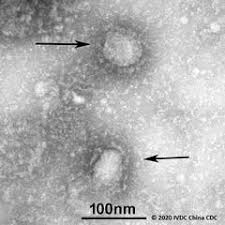 Daha önce Dünya’da Koronavirüsler farklı hastalıklara da sebep olmuştu. 
	Örneğin Orta Doğu Solunum Yolu Sendromu (MERS) ve Ağır Akut Solunum Sendromu (SARS) bu hastalıklardandır.
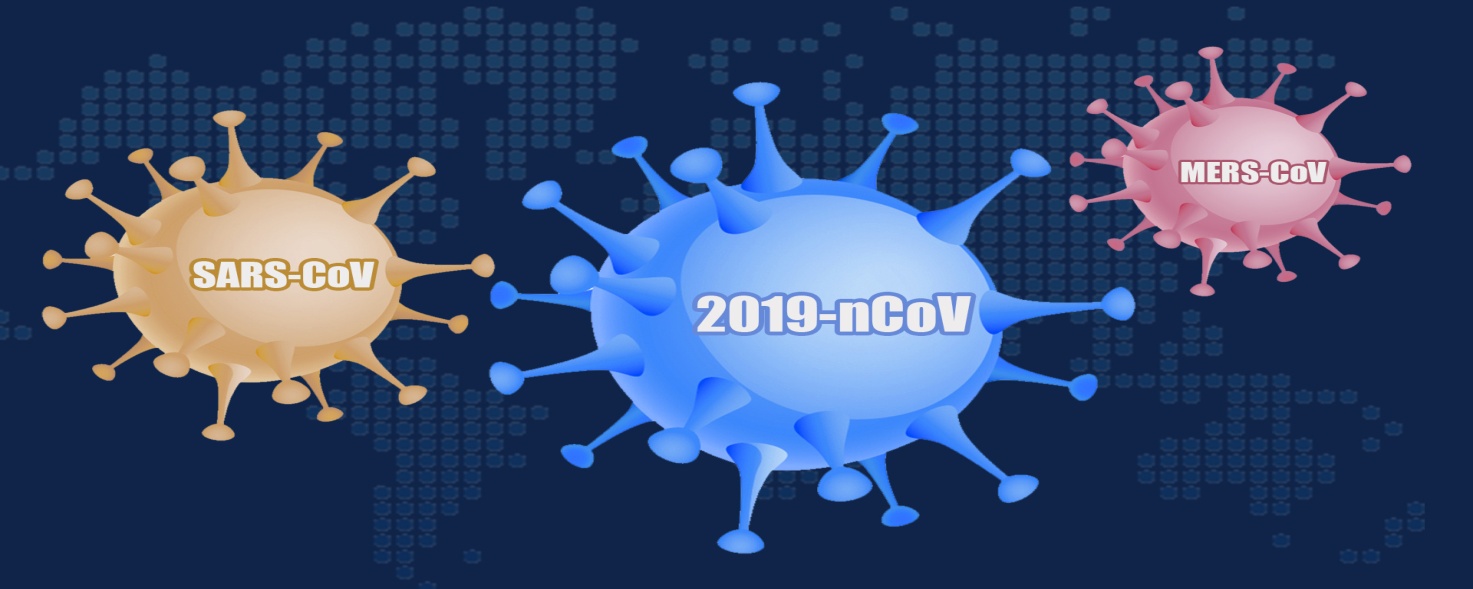 Yeni Tip Koronavirüs ise (COVID-19) 2019 yılının Aralık ayında Çin Halk Cumhuriyetinin Wuhan kentinde ortaya çıkmıştır ve Dünya’nın tamamına yayılmıştır.
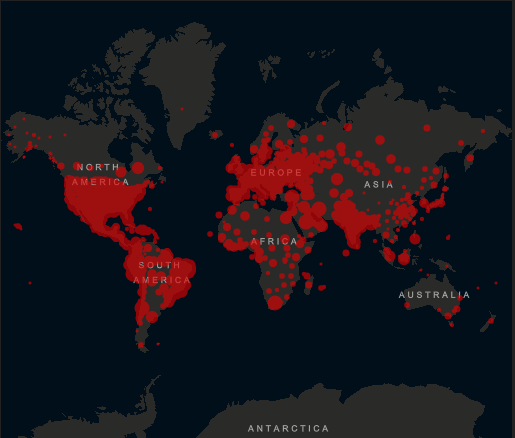 Dünya Ne Durumda?
8 Temmuz 2020 tarihinde Dünya’da en çok vaka görülen ülkeler şu şekilde:
Dünya genelinde 8 Temmuz 2020 tarihi itibarı ile;
Ülkemiz vaka sayısı bakımından dünyada 15. sırada
Ülkemizde 7 Temmuz 2020 tarihi itibarı ile;
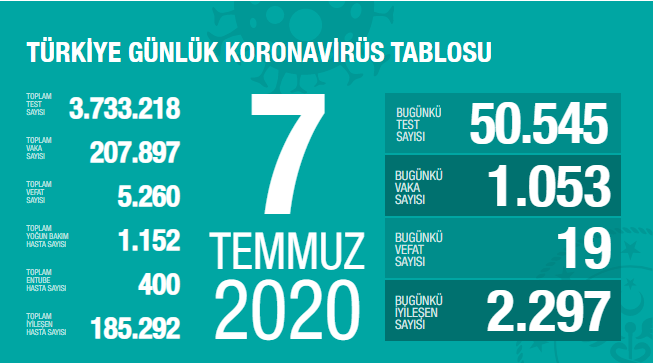 Belirtileri Neler?
Nasıl Bulaşıyor?
Koronavirüs insandan insana bulaşabilen bir virüstür. Genel olarak damlacık yolu ile bulaşır. 

	Konuşurken, gülerken, öksürürken, hapşırırken, bağırırken ağzımızdan ve burnumuzdan çıkan gözle görülemeyecek kadar küçük damlacıklar karşımızdaki insanın ağız, burun, kulak ve göz mukozasına bulaşır ve virüs aktarımı böyle gerçekleşir.
Virüsü taşıyan bir insanın ağzından veya burnundan çıkan damlacıklar bir yüzeye bulaştıysa (örneğin masanın üzerine) bu yüzeye dokunduğunuzda virüs ellerinize tutunur. Ellerinizi ağzınıza, burnunuza, gözünüze ve kulağınıza temas ettirdiğinizde virüs vücudunuza bulaşmış olur.
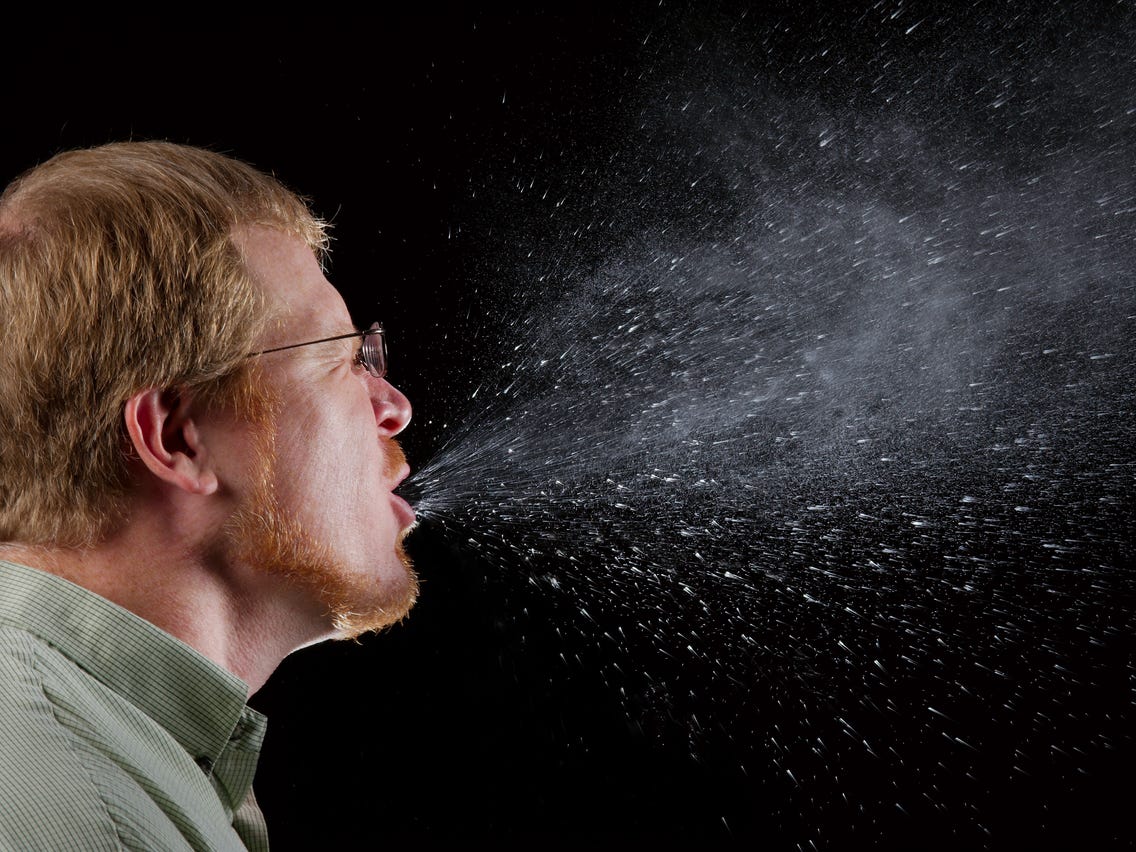 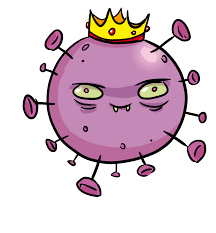 Virüsten Nasıl Korunacağız?
Koronavirüsün size bulaşma ihtimalini azaltmak istiyorsanız uymanız gereken bazı kurallar var.
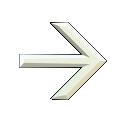 SOSYAL MESAFE KURALINA UYUN!
Çok yakın olduğunuz arkadaşlarınızla görüşürken bile aranızda en az bir buçuk metre mesafe olmasına dikkat edin. Böylelikle karşınızdakinin ağzından çıkan damlacıklar size ulaşamayacak.
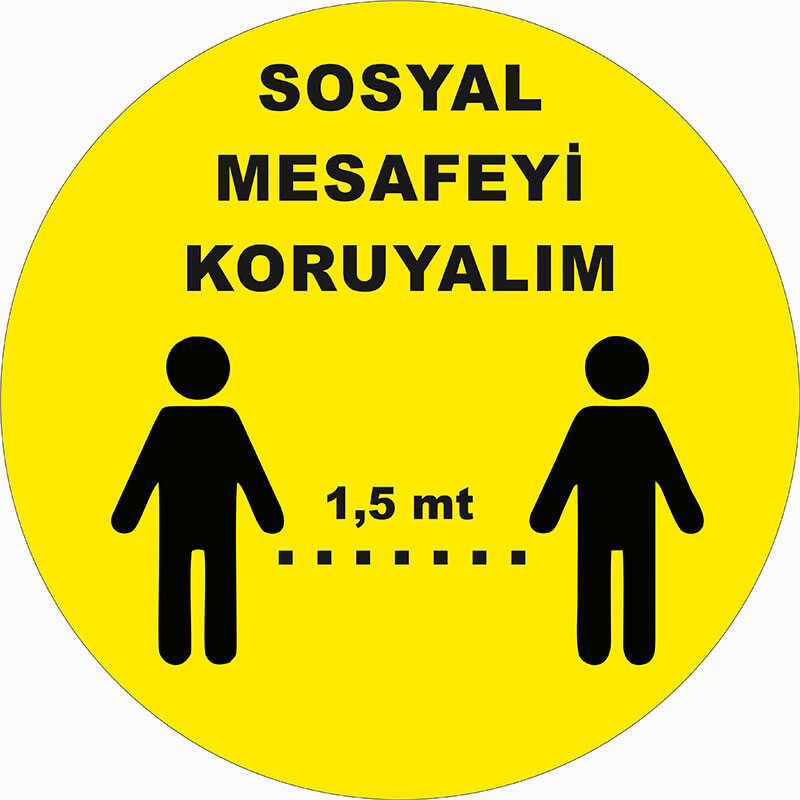 MASKE TAKIN!
Evden dışarı ASLA maskesiz çıkmayın. Maskenizi ağzınızı ve burnunuzu örtecek şekilde takın. Maskenizin yüzeyine ellerinizle dokunmayın. Maskenizi çıkaracaksanız kenarlarındaki lastiklerinden tutun.
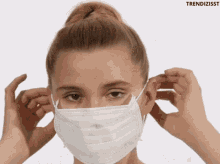 ELLERİNİZİ YIKAYIN!
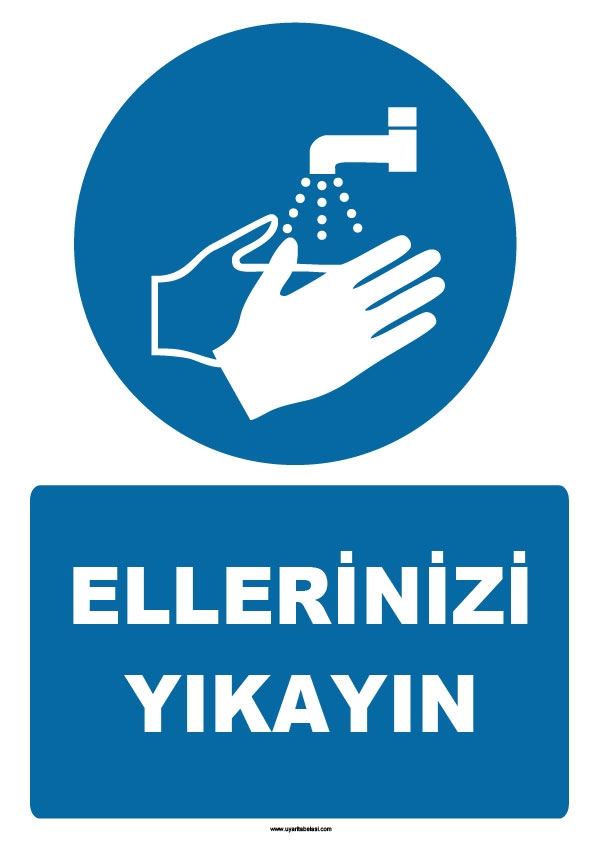 Özellikle yabancı yüzeylere temas ederseniz ellerinizi günde birkaç defa sabunlu suyla 20 saniye boyunca yıkayın. Hatta elleriniz temizse bile ara sıra ellerinizi yıkayın. Sonuç olarak ELLERİNİZİ YIKAYIN. Ellerinizi yıkama imkanınız yoksa yanınızda mutlaka el dezenfektanı, kolonya, ıslak mendil vb. bulundurun ve bunları kullanın.
Yüzünüze Dokunmayın!
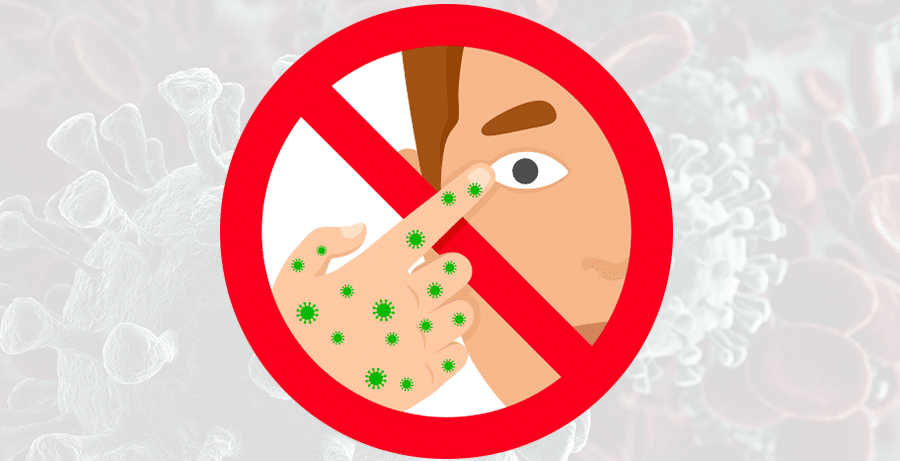 Elleriniz farklı yüzeylerden virüs kapmış olabilir, bu yüzden ellerinizi yüzünüze değdirmeyin.
Hapşırırken/Öksürürken Ağız ve Burnunuzu Kapatın!
Bunun için yanınızda kağıt mendil bulundurun ve yüzünüzü onunla kapatın. Mendilinizi kullandıktan sonra kapaklı bir çöp kutusuna atın. Eğer mendiliniz yoksa ağzınızı dirseğinizin iç tarafıyla kapatın.
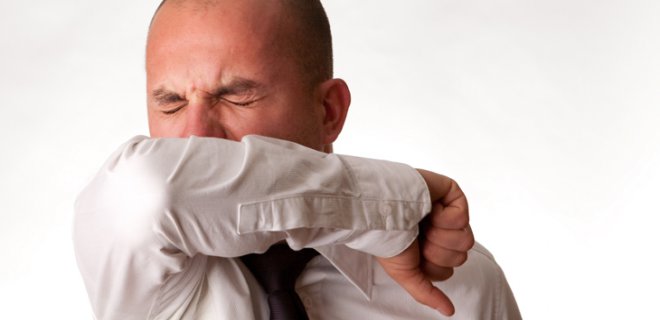 Temastan Kaçının!
En yakın arkadaşlarınızla bile olsa tokalaşma, sarılma gibi temaslardan uzak durun. Virüsün size bulaşmasından korkmuyorsanız dokunduğunuz kişinin hayatına mâl olabileceğinizi unutmayın.
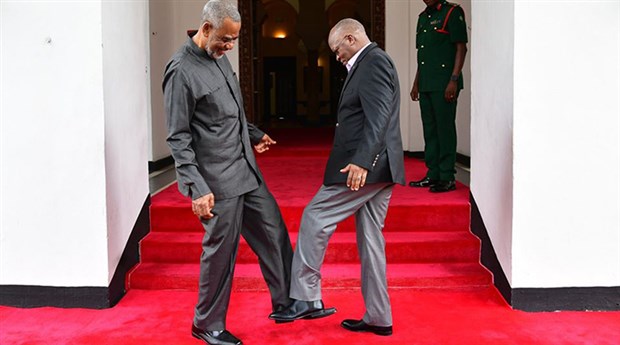 Eşyalarınızı Paylaşmayın!
Yalnızca havlu, tırnak makası gibi kişisel eşyalarınızı değil, hiçbir eşyanızı, kaleminizi bile paylaşmayın. Sizden eşyalarınızı isteyen arkadaşlarınıza virüs bulaşı riskinden dolayı veremeyeceğinizi söyleyin. Özellikle cep telefonu ve kulaklığınızı kimseye vermeyin.
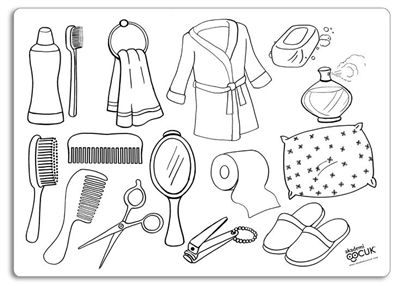 Sıra Beklemeniz Gerekiyorsa Mesafeyi Koruyun!
Okulda, kantinde, bankamatikte, eczanede vb. sıra beklemeniz gerekiyorsa sırada sosyal mesafe kuralına uyarak bekleyin. Yanınıza 1 metreden fazla sokulan kişileri ise uygun bir dille uyarın ve uzaklaşmasını sağlayın.
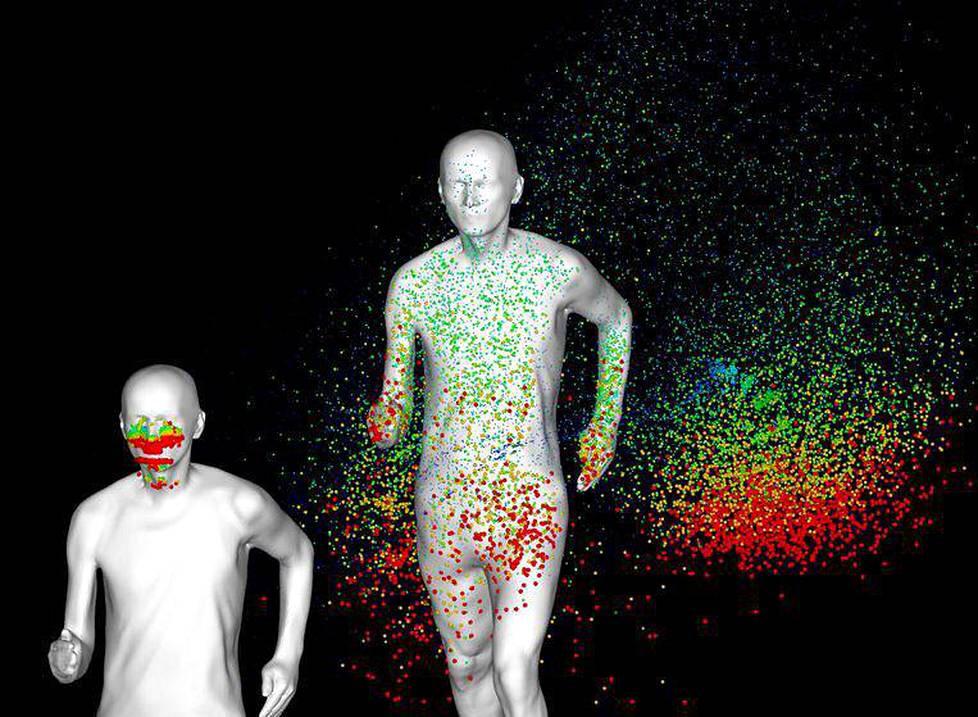 Temas Gerektiren Oyunlara Ara Verin!
El kızartmaca, futbol, basketbol, voleybol, körebe gibi yakın temas gerektiren oyunlar oynamayın. Uzaktan uzağa eğlenmenin yollarını bulun. Özellikle yerlerde sürünmüş olan top ve oyuncaklara dokunmayın.
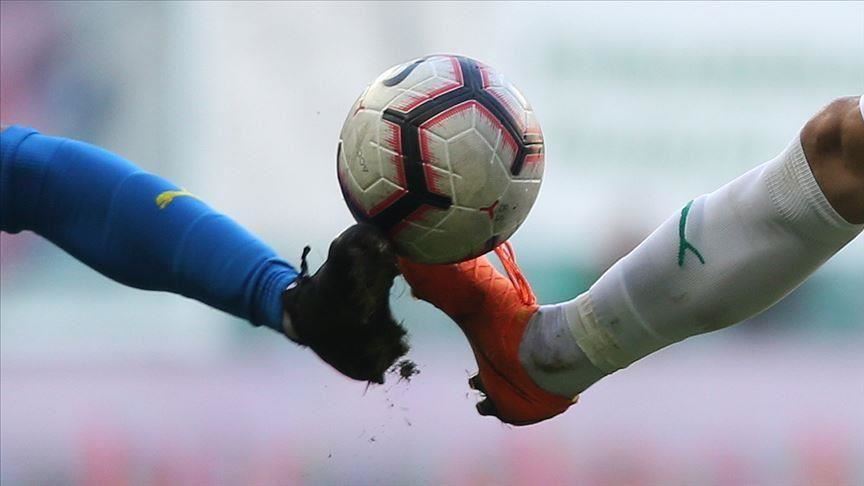 Birbirinizin sırasına/masasına oturmayın!
Teması olabildiğince azaltmamız gereken bir dönemdeyiz. O yüzden sıranız ve masanız size özel olmalı. Kimsenin sırasına oturmayın. Kimseyi sıranıza oturtmayın. SIRALARIN ÜZERİNDE AYAKKABILARINIZLA ASLA BASMAYIN.
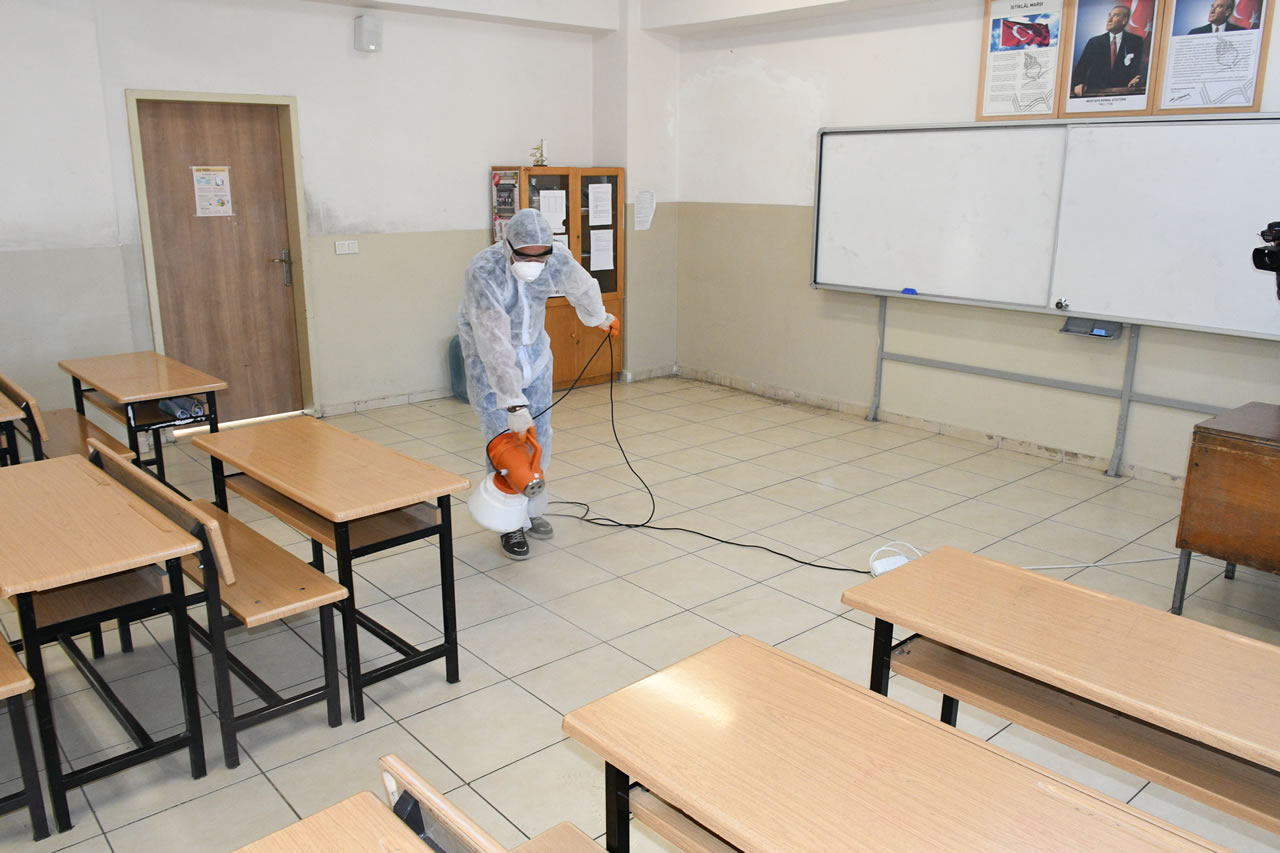 Ortak Kullanım Alanlarını Temiz Tutun!
Okulda kantin, tuvalet, koridor, kütüphane, spor salonu gibi ortak kullanım alanlarında yüzeylere kirli ellerinizle dokunmayın. Ortak kullanım alanlarını temiz tutun.
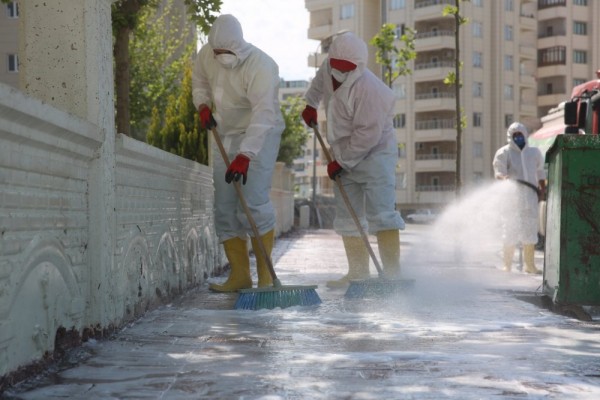 Koronavirüsü Kaptığını Bildiğiniz Biriyle Temastan Kaçının!
Ailenizden veya akrabalarınızdan birine koronavirüs tanısı kondu ise onunla asla temasa geçmeyin. Onunla temas ettiyseniz maskenizi takarak hastaneye gidin.
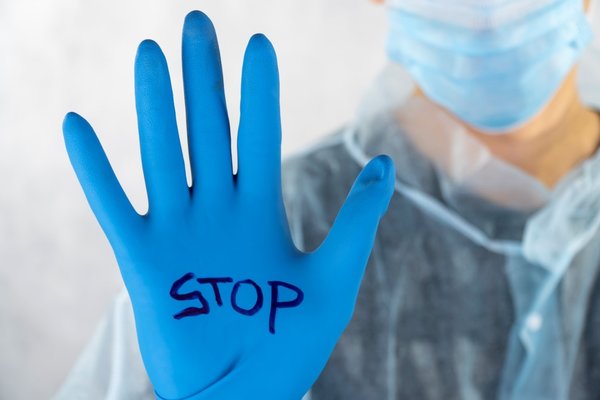 Belirtileri Takip Edin!
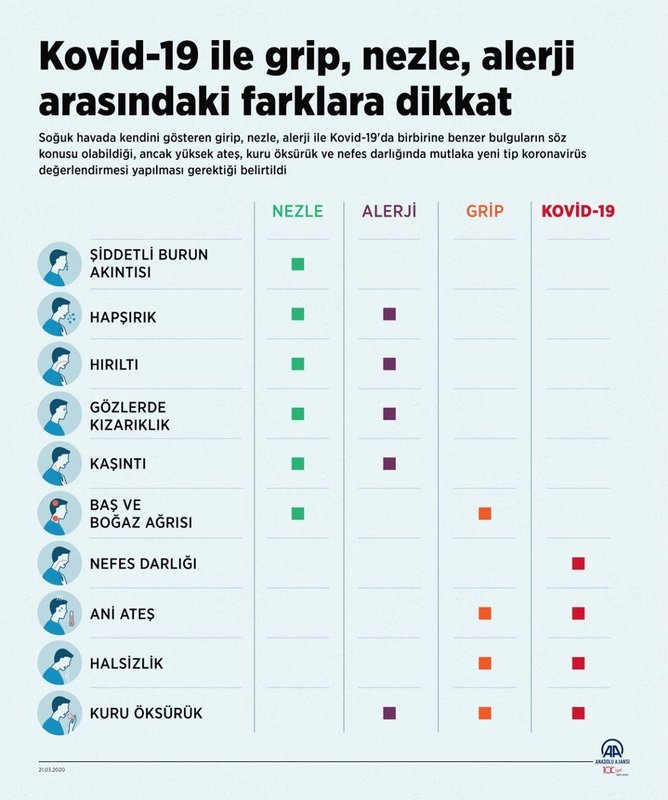 Yüksek ateş, kuru öksürük, halsizlik, boğaz ağrısı, koku ve tat alma duyularında zayıflık gibi belirtileri hissediyorsanız OKULA GELMEYİN, maskenizi takarak bir hastaneye gidin. Belirtileri taşıyor iseniz ailenizi ve öğretmenlerinizi mutlaka bilgilendirin.
Kıyafetlerinizi Temiz Tutun!
Şüpheli gördüğünüz yüzeylere oturmayın veya yaslanmayın. Okuldan eve döner dönmez kıyafetlerinizi çıkarın. Kirlendilerse yıkanmasını sağlayın. Dışarıda giydiğiniz kıyafetlerle evde koltuklara veya yatağınıza oturmayın, yatmayın.
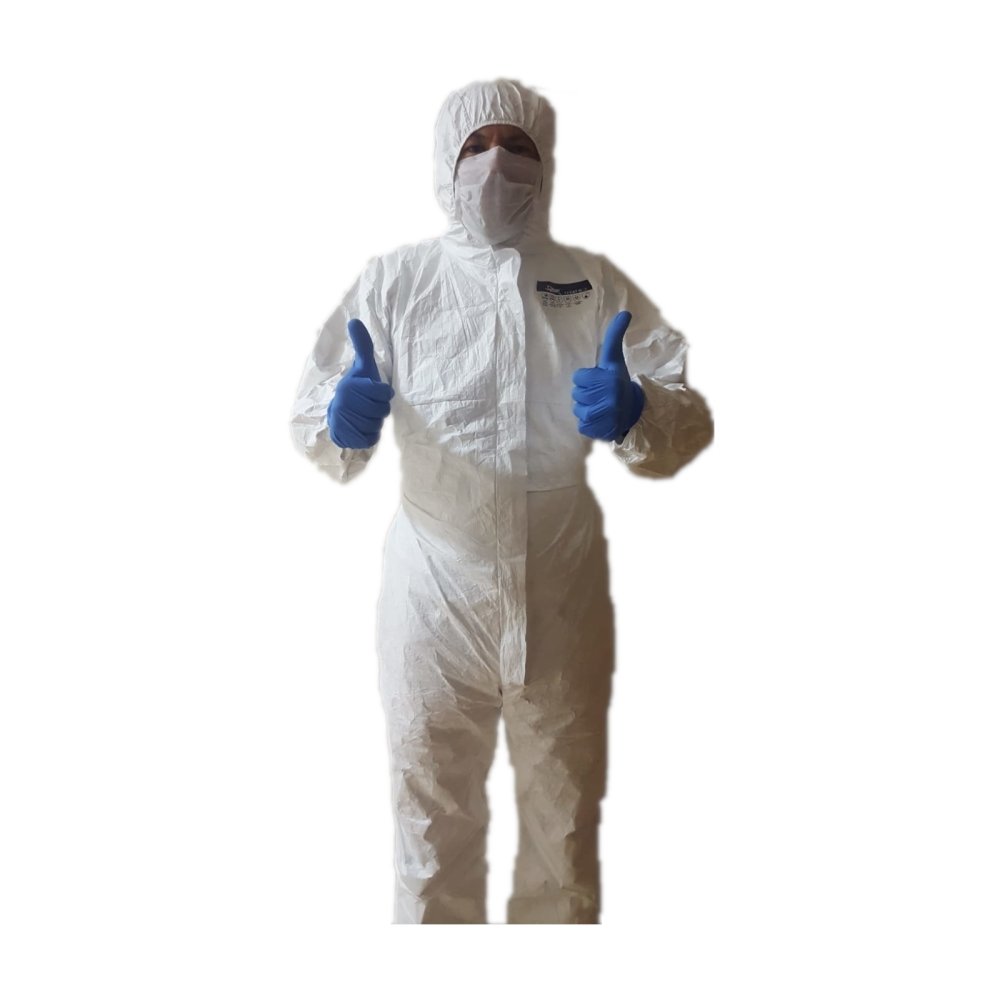 VİRÜSÜ TANIYIN!
Koronavirüs ÖLÜMCÜL bir virüstür. Siz virüsün size bulaşmasından korkmuyor olabilirsiniz. Gençliğinize güvenerek virüs bulaşsa dahi hafif bir şekilde atlatabileceğinizi düşünebilirsiniz. Ama virüsü bulaştırdığınız bir yakınınızın veya sevdiğinizin ölümüne bile sebep olabilirsiniz.

	BU YÜZDEN KURALLARA MUTLAKA UYUN!
Önlemlere birlikte uyarak hayatta kalacak ve virüsü ülkemizden kovacağız. Ancak 30 kişilik bir sınıfta bu kurallara 29 kişi uyuyorsa, hiç kimse uymuyor demektir!
Ya hep beraber, ya hiçbirimiz!
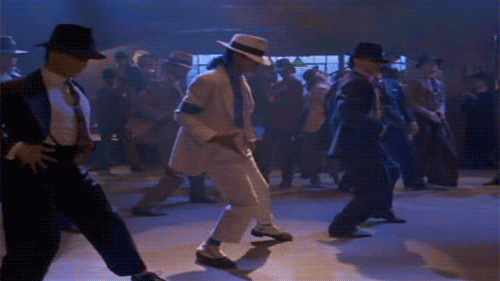